Профильный уровень обучения
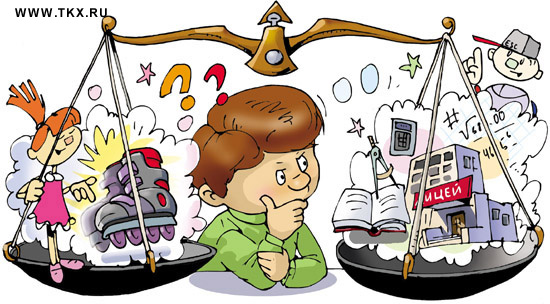 В 2021-2022 учебном году обучение 
в 10 классе будет реализовано в соответствии с федеральным государственным стандартом среднего общего образования, утвержденным приказом Минобрнауки России от 17.05.2012 № 413.
При обучении учащиеся могут выбрать профильное обучение или обучение в универсальном профиле.
Профиль – способ дифференциации содержания образования (ст. 66 ФЗ-273 "Об образовании в Российской федерации"). 
Профиль – способ организации индивидуальных образовательных маршрутов
Обучение в 10 классе    (в том числе и в профильных классах)       направлено на получение глубоких и          прочных знаний по всем  учебным      предметам, профильным дисциплинам и  элективным курсам, на подготовку ребят к           решению задач различного уровня                                 сложности.       Наша цель:  сделать учащихся       конкурентоспособными в плане     поступления в выбранные ими ВУЗы.
Принципы построения федерального базисного учебного плана для X –XI классов основаны на идее двухуровневого (базового и профильного) федерального образования.Выбирая различные сочетания базовых и профильных учебных предметов и учитывая нормативы учебного времени, каждое образовательное учреждение формирует собственный учебный план.
Базовые учебные предметы – учебные предметы в обязательной части учебного плана, направленные на завершение общеобразовательной подготовки обучающихся и предполагают функционально полный, но минимальный их набор.Профильные учебные предметы- учебные предметы в обязательной части учеб-ного плана повышенного уровня.
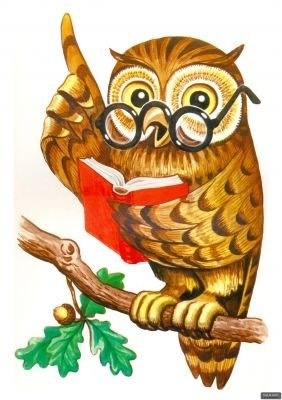 Элективные учебные курсы - дополнительные курсы по выбору обучающихся, позволяющие углубиться в раздел (тему) предмета.
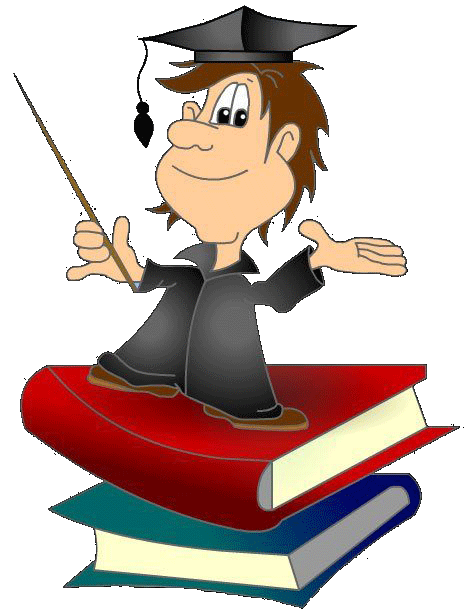 При профильном обучении обучающийся осваивает не менее двух учебных предметов на углубленном уровне.
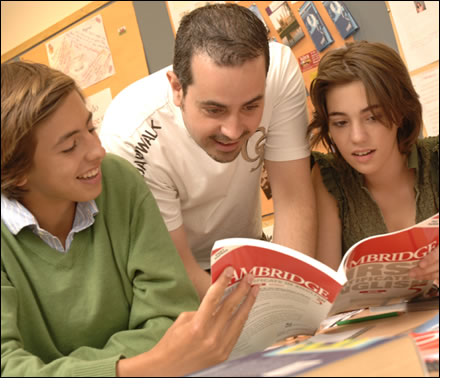 Углубленное изучение предметов – один из компонентов профиля. 
Профильное обучение организуется только 
в 10-11 классах. 
Прием в профильные классы осуществляется на конкурсной основе (индивидуальный отбор). 
Сохранено право на получение среднего образования для «всех желающих»: для этого выделен универсальный профиль.
Все учебные планы предусматривают:
- изучение обязательных учебных предметов:
Русский язык 
Литература 
Родной язык
Иностранный язык (английский) 
Математика 
История 
Астрономия 
Физическая культура 
Основы безопасности жизнедеятельности
- выполнение обучающимися индивидуального проекта. Индивидуальный проект представляет собой особую форму организации деятельности обучающихся (учебное исследование или учебный проект). 
Индивидуальный проект выполняется обучающимся самостоятельно под руководством учителя по выбранной теме в рамках одного или нескольких изучаемых учебных предметов, курсов в любой избранной области деятельности (познавательной, практической, учебно-исследовательской, социальной, художественно-творческой, иной).
Варианты профилей в школе
социально-экономический
универсальный
Социально-экономический профиль
Универсальный профиль
Для зачисления в 10 класс обучающиеся предоставляют результаты итоговой аттестации:
социально-экономический профиль: 
- по математике, обществознанию.
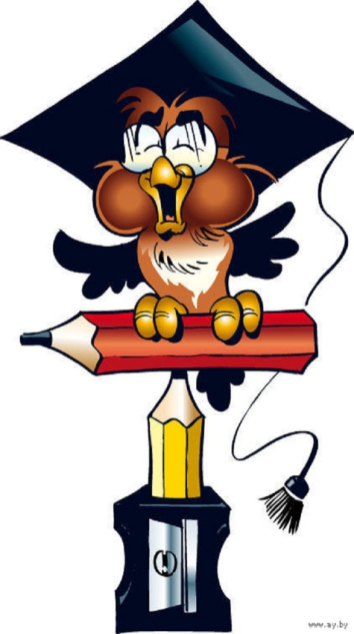 Документы для участия в конкурсе
Заявление об участии в конкурсном отборе.

2. Аттестат об основном общем образовании (копия).

3. Портфолио достижений (грамоты, дипломы, сертификаты, удостоверения и иные документы, подтверждающие учебные, интеллектуальные, творческие и спортивные достижения (победитель или призер) за последние 2 года (при наличии).
Организация индивидуального отбора в 10-ые классы
Комиссия 
2. Рейтинг: 
- среднего балла аттестата;
- отметки  в аттестате по профильным/углубленным предметам не ниже «4»;
- результаты ГИА на основе рекомендаций ФИПИ по использованию и интерпретации результатов ГИА при приеме в профильные классы средней школы
- баллы за  Портфолио.
10 класс – это шаг во взрослую жизнь, и он   должен быть осознанным.
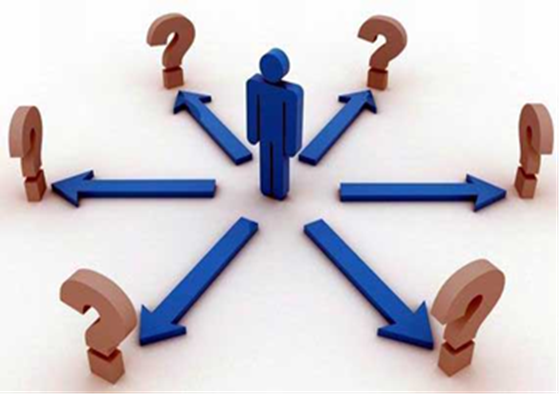